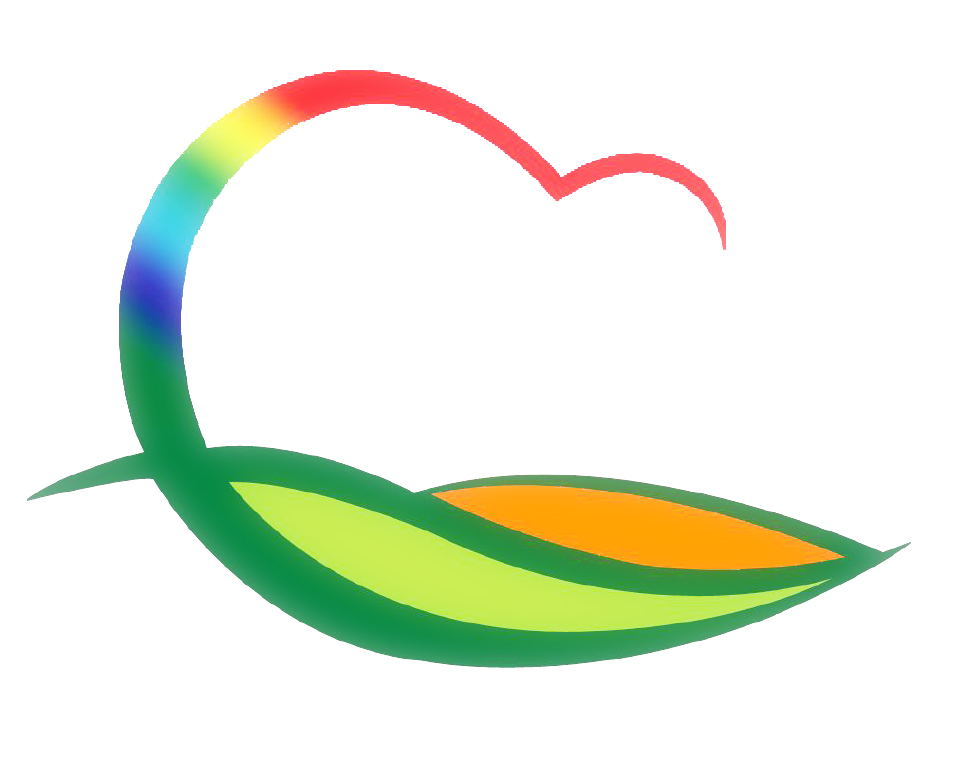 주간업무 (10.25. ~ 10.31.)
도 시 건 축 과
4-1. 2040년 영동 군기본계획(안) 도 사전심의
일     시 : 10. 28.(목) 13:00
장     소 : 도 소회의실(대면심의)
내     용 : 사회적인구, 주거 및 공업용지 총량 확정
4-2. 영동읍 일원 노후 및 신규 차선규제봉 설치 
대 상 지 : 영동읍 계산리 114-2번지 일원 및 
                  귀골로 급커브 구간
내     용 : 차량규제봉 50개소 신설 및 교체
4-3. 2021년도 소규모 주민생활 편익사업 발주
대 상 지 : 영동읍 임계리 마을안길 재포장공사 등 8건
사 업 비 : 203백만원
4-4. 공동주택관리비용 지원사업 추진
사업내용 : 노후 공동주택 옥상방수공사 지원
추진내용 : 사업완료(1개 단지) 및 보조금 지급(20백만원)
대상단지 : 황간면 일봉로얄맨션